Mgr. Michal Vičar
Vývojov člověka – základní přehled
Témata vývojových teorií
Zrání (biologický vývoj)  versus učení
Aktivita versus pasivita
Vědomý versus nevědomý vývoj 
Nature vs. Nurture
Základní pojmy
Diferenciace – od difúzních ke specifickým projevům
Fixace – vývoj jako relativně ireversibilní změny organizmu 
Asimilace x akomodace, integrace
od jednoduchého ke komplexnímu
Individuálnost vývoje
Linearita, kontinuita, diskontinuita
Vědomý versus nevědomý vývoj
Základní složky ve vývoji
Emocionální
Sociální
Kognitivní
Motorický

Deprivace či vrozené vady
		- mentální retardace, ADHD, Autismus,…
Sigmund Freud 1856 -1939
Psychická energie, libido, pud
Id, Ego, Superego
Pojem nevědomí
Psychosociální konflikt
Jean Piaget 1896-1980
Schémata
ekvilibrium, asimilace, akomodace
konstruktivismus
Vývoj myšlení
B. F. Skinner 1904 –1990
operantní podmiňování, pozitivní posilování, negativní posilování, tresty
S-R model
Učení a zkušenosti plynoucí z něj jsou zdroje vývojových  změn
A. Bandura – sociální učení
Diskontinuita a kontinuita
Trendy
Vývoj nejen výkonnosti
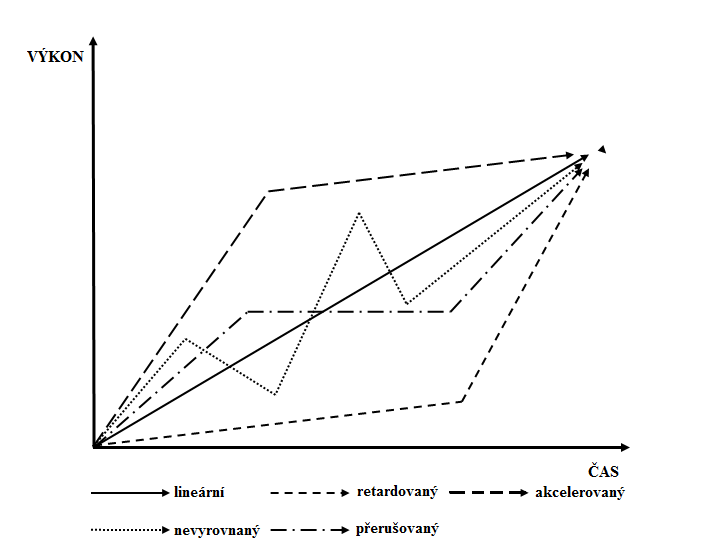 PERIODIZACE ONTOGENETICKÉHO VÝVOJEpodle Wallona
Novorozenec (do 2 měs.) a kojenec (do 1 roku)
Batole (do 3 let)
Předškolní věk (do 6 let)
Dětství a prepuberta (do 11 let)
Puberta (do 15 let)
Adolescence (do 22 let)4
Dospělost
Stáří
Prenatální období
Novorozenec - kojenec
Batole
Předškolní věk
Mladší školní věk, prepuberta
Puberta
Adolescence
Dospělost
Stáří